Managing Successful Legislative Appointments
Preparation and research are key to productive, insightful meetings with state legislators and their staff members to raise awareness on ACS Chapter priority issues. Most appointments will only last for 15 to 20 minutes and should not consist of more than 5 people due to meeting space. A sample structure for a 15-minute legislative appointment is below.
Legislative Meeting Schedule
Prior to meeting with a legislative office, chapter members should identify what role each participant will take.
Roles include: 
Who will take the lead during the discussion
Who will share how the policy issue impacts them and their patients
Who be responsible for answering questions
Who will take pictures 
Who will take notes for follow up 

In smaller groups, Chapter members may play more than one role.
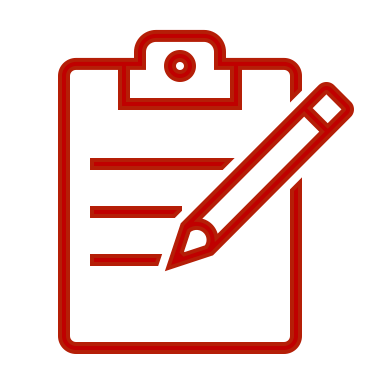 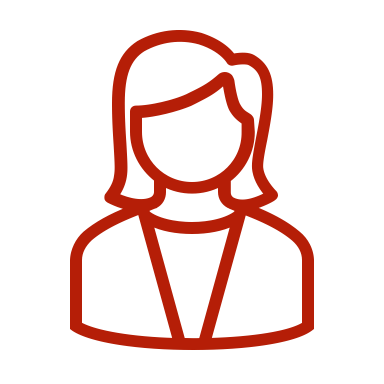 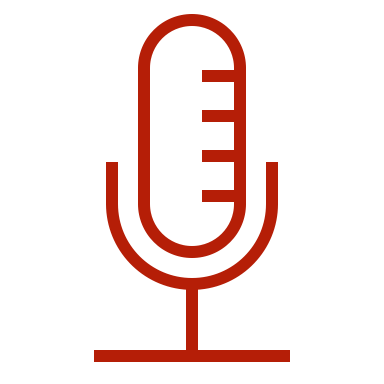 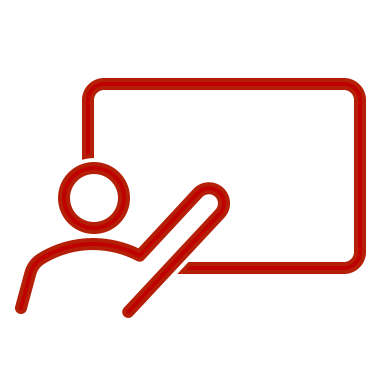 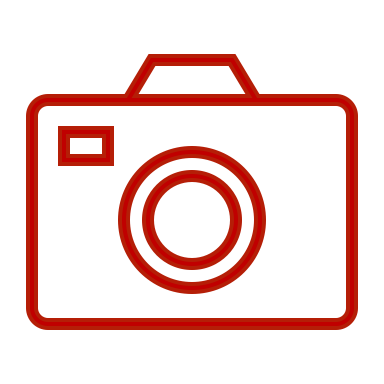 HOST
STORYTELLERS
NOTETAKER
ISSUE EXPERTS
SOCIAL MEDIA OWNER
State Affairs, Division of Advocacy and Health Policy | 20 F Street NW, Washington, DC 20001 | facs.org
State Advocacy Day
Key Actions in a Successful Appointment
QUICK TIPS
Stick to your policy priorities and talking points.
PROVIDE PERSONAL STORIES & PATIENT EXAMPLES
DECIDE WHO TO MEET WITH
KNOW YOUR AUDIENCE
FIND COMMON GROUND
STATE THE REASON FOR YOUR VISIT
INVITE COMMENTS AND QUESTIONS
ASK FOR A COMMITMENT
FOLLOW UP
Always plan to meet with your specific state legislators but also take the time to meet with those on committees that oversee the passage of our bills such as the health and insurance committees.
Do some research to understand the background of the state legislator you’re meeting with and if they have sponsored, supported, or opposed bills in the past related to your policy priorities.
State legislators love to hear personal stories about how their policy issues impact your patients. Make the issues personal to them.
Begin each meeting by finding something personal that you have in common with the state legislator such as hobbies, sports, or the college they attended. Make sure to keep the small talk brief.
Share the goal of the discussion at the beginning of the meeting and briefly state the list of policy priorities you wish to discuss.
Focus on educating, without being condescending, the state legislator and their staff on your policy priorities but do so by creating a dialogue.
Ask them to support or oppose your bill. If they decline, ask for feedback and encourage them to think on it and let them know you’ll stay connected.
Send a follow-up email within 24 hours of your meeting thanking them for the visit and send any additional resources if requested.
Speak to all staffers as equals.
Have a dedicated spokesperson & separate notetaker.
Always focus the conversation on the impact on patients.
Refrain from using jargon or acronyms.
Avoid discussing political contributions.
Ask to take a group photo at the end of the meeting.
Report back your meeting results to ACS State Affairs Staff.
State Affairs, Division of Advocacy and Health Policy | 20 F Street NW, Washington, DC 20001 | facs.org
State Advocacy Day